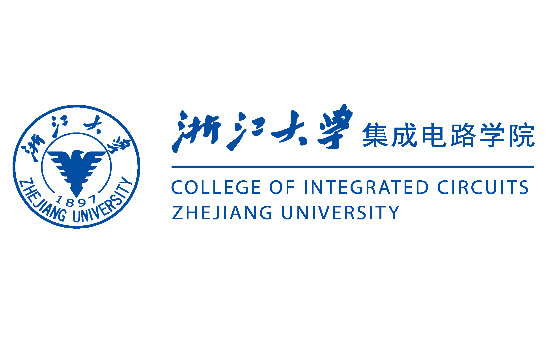 集成电路学院PPT模板
汇报人：XXX
2024年XX月XX日
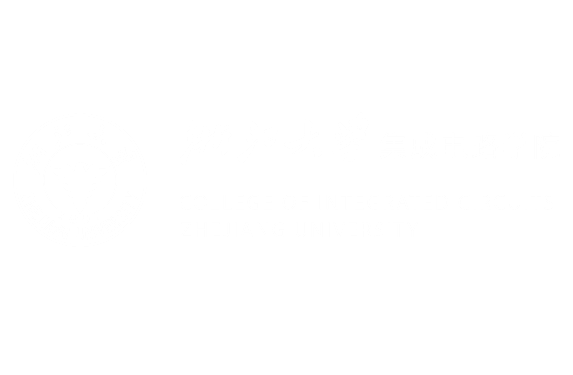 集成电路学院PPT模板
汇报人：XXX
2021年XX月XX日
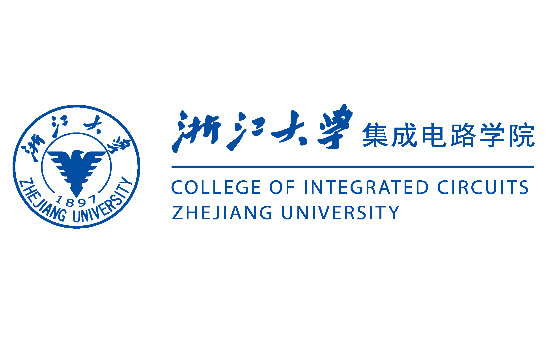 目录/Contents
01
04
03
02
05
XXXXXXXXX
XXXXXXXXX
XXXXXXXXX
XXXXXXXXX
XXXXXXXXX
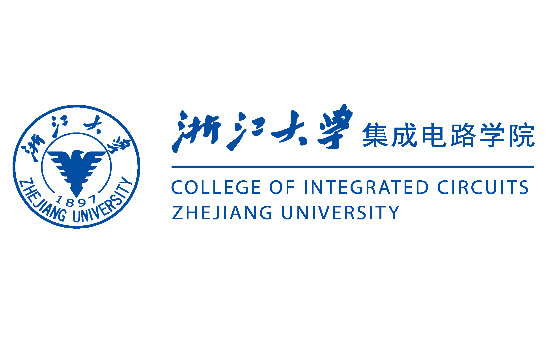 一、XXXXX
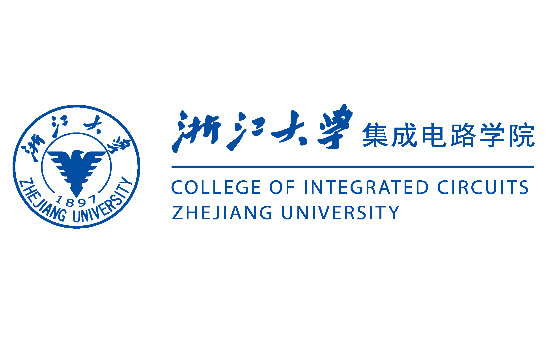 敬请批评指正！
地址：浙江省杭州市萧山区平澜路2118号
网址：https://mne.zju.edu.cn/
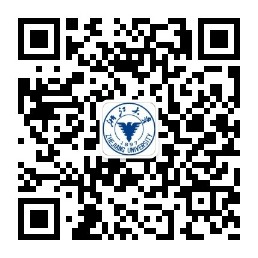